Coventry & Warwickshire   
Green Business Programme
WMG’s Net Zero 
Innovation Network
WMG, THE UNIVERSITY OF WARWICK

Zoe Mobberley
Marketing Officer
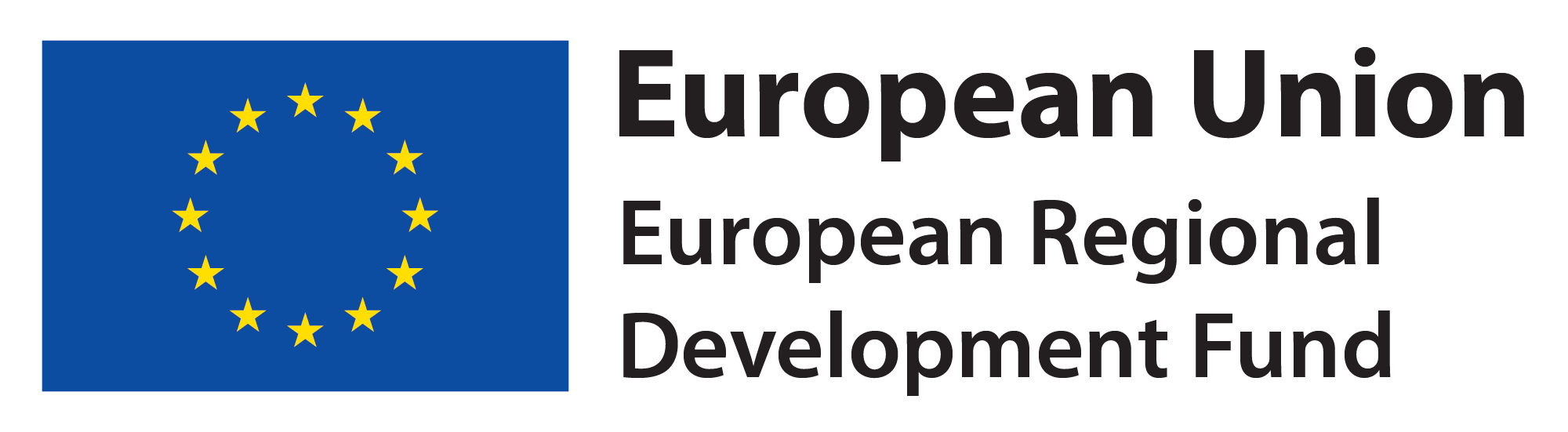 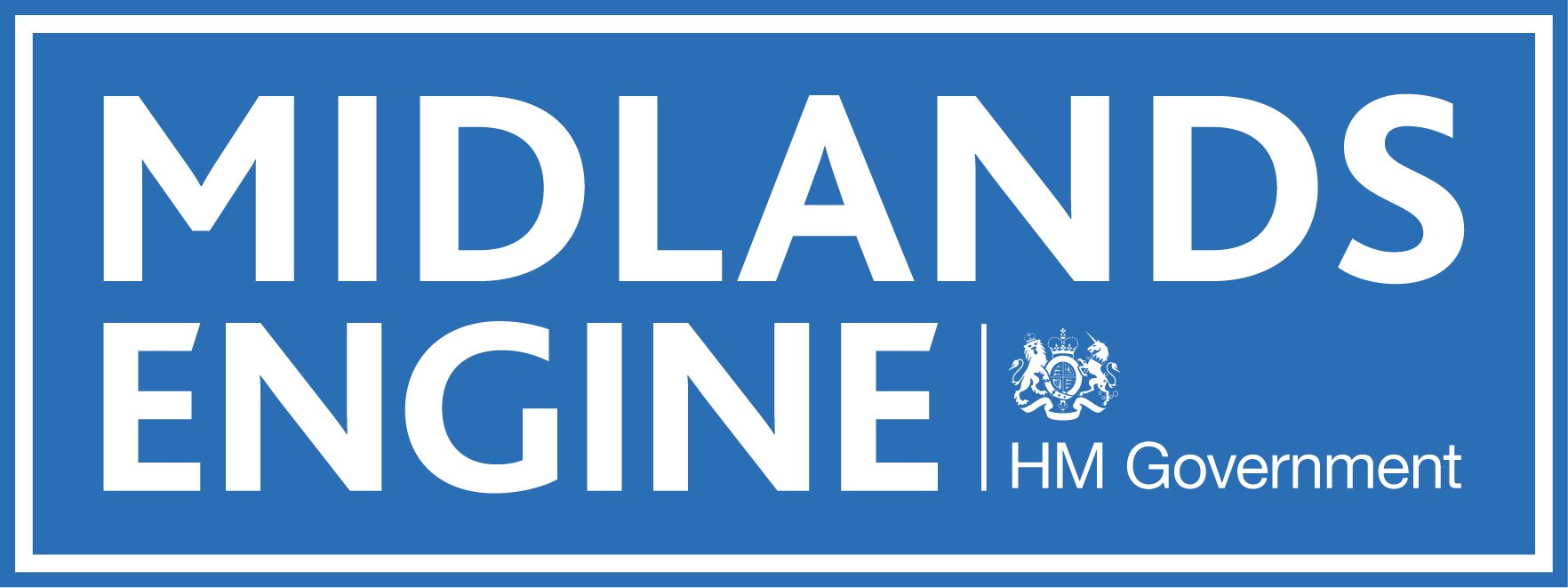 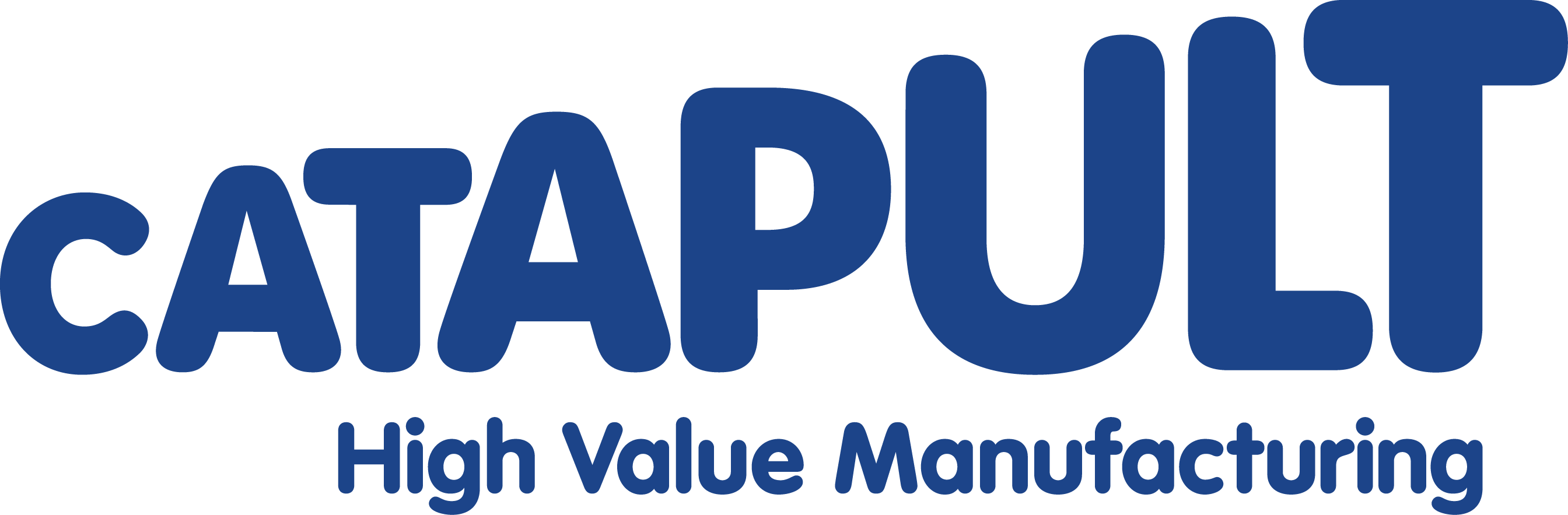 WHO ARE WMG?
Coventry & Warwickshire   
Green Business Programme
Established in 1980
University of Warwick department
600+ staff, researchers, engineers, teaching staff
Collaborative R&D with 1,000+ companies
WMG is a founding member of HVM Catapult – set up to help companies de-risk & accelerate innovation for UK plc
Help companies address technology, research and skills challenges
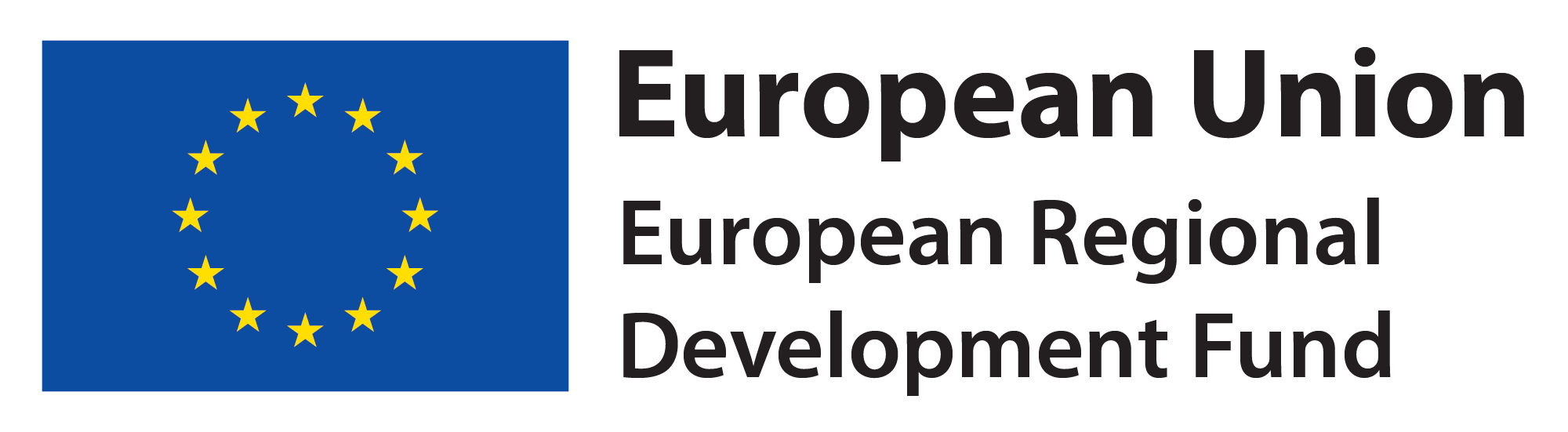 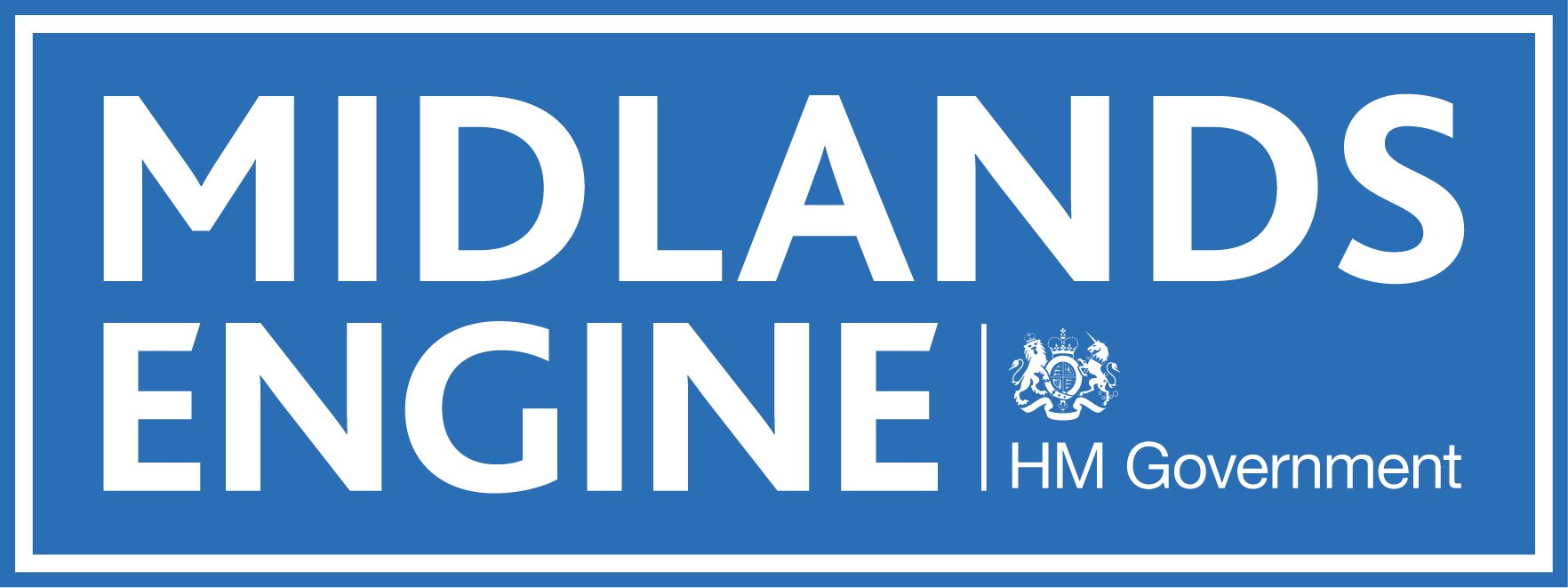 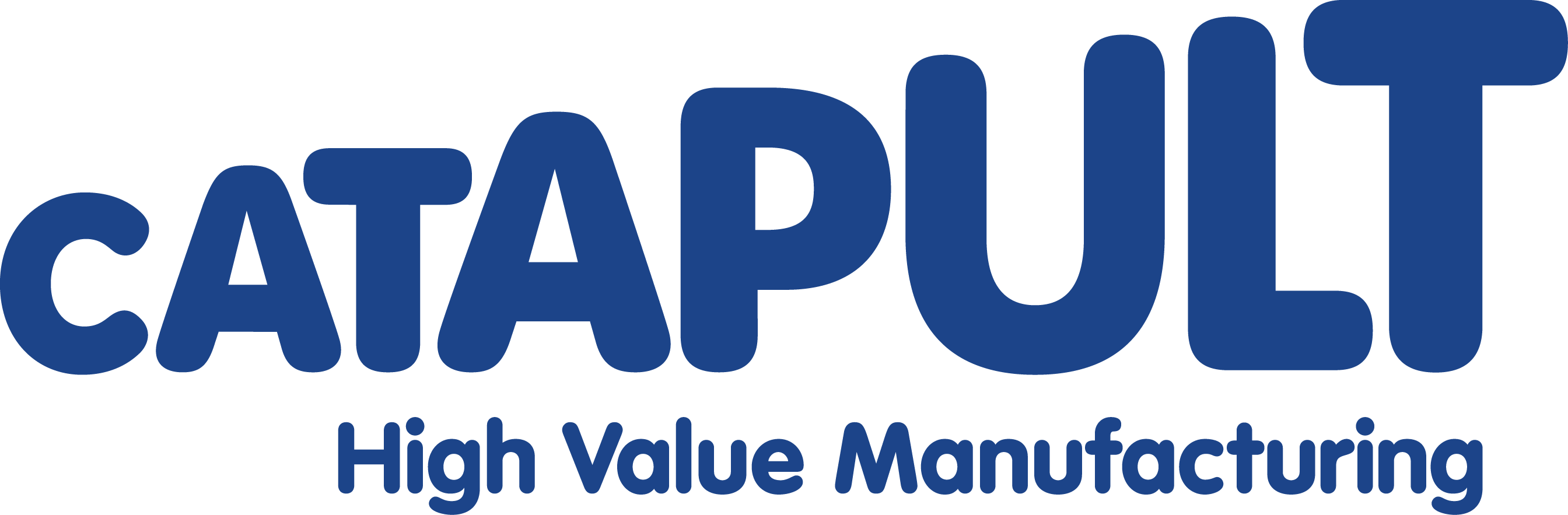 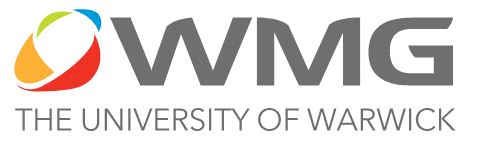 OUR NET ZERO MISSION
Coventry & Warwickshire   
Green Business Programme
To support UK manufacturing towards Net Zero through collaboration, process and product management. Sharing best practices that are environmentally, economically and socially sustainable for the duration of our engagement and beyond
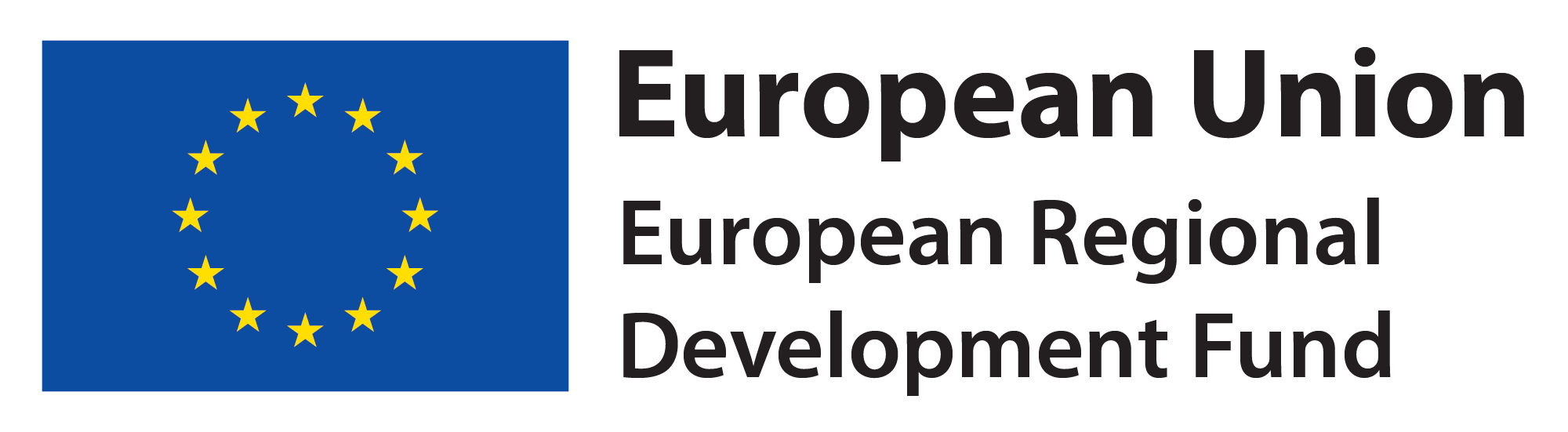 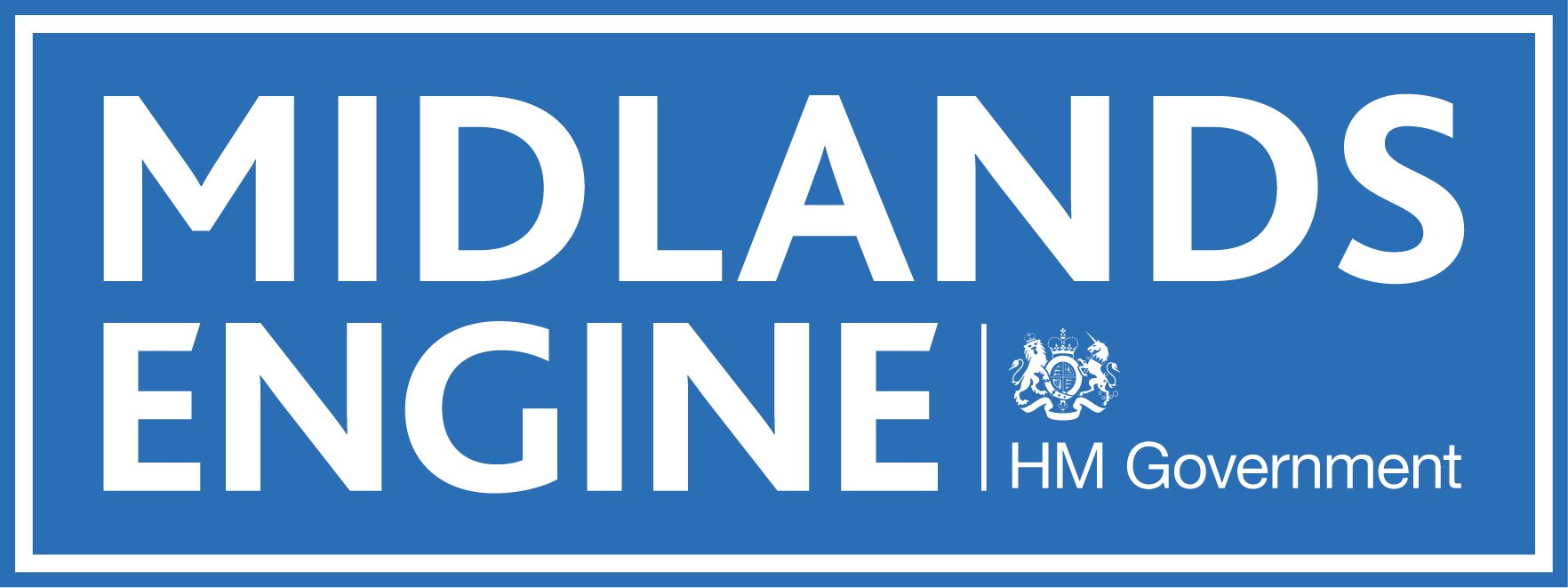 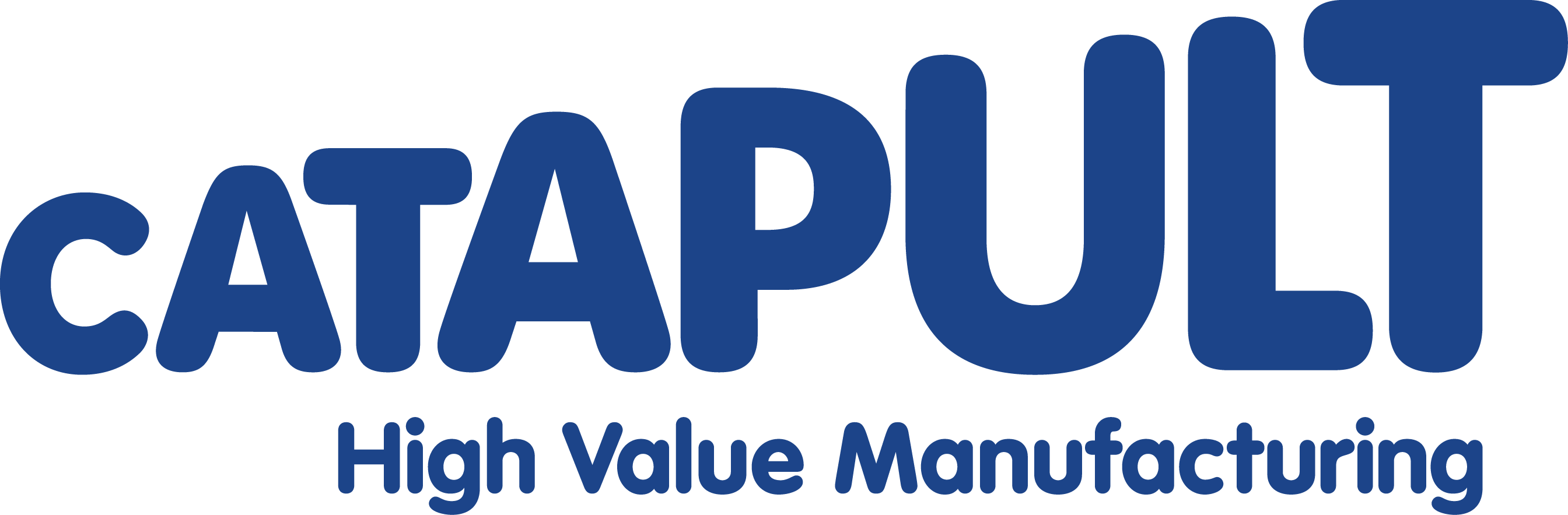 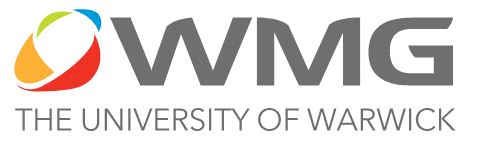 NET ZERO OUTREACH
Coventry & Warwickshire   
Green Business Programme
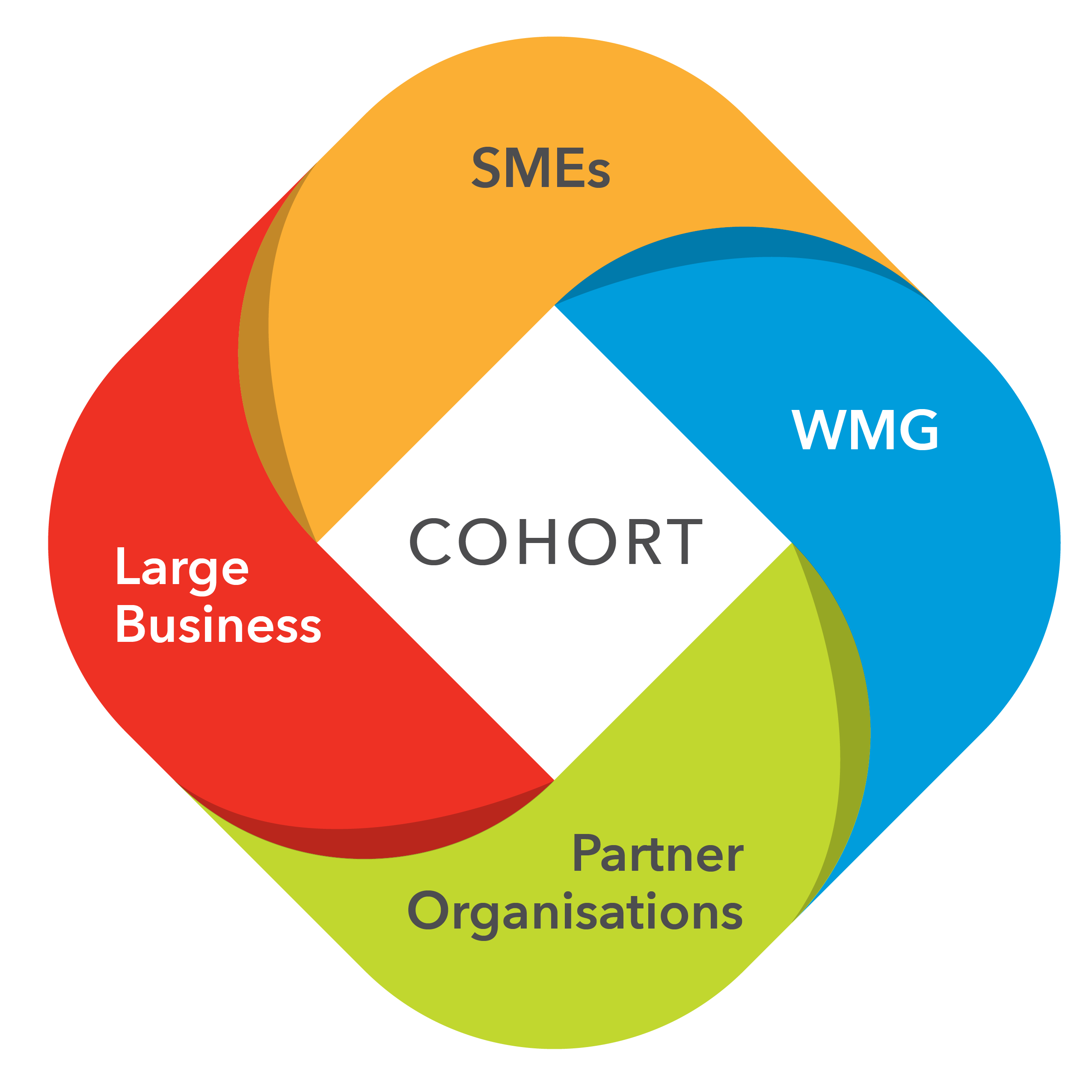 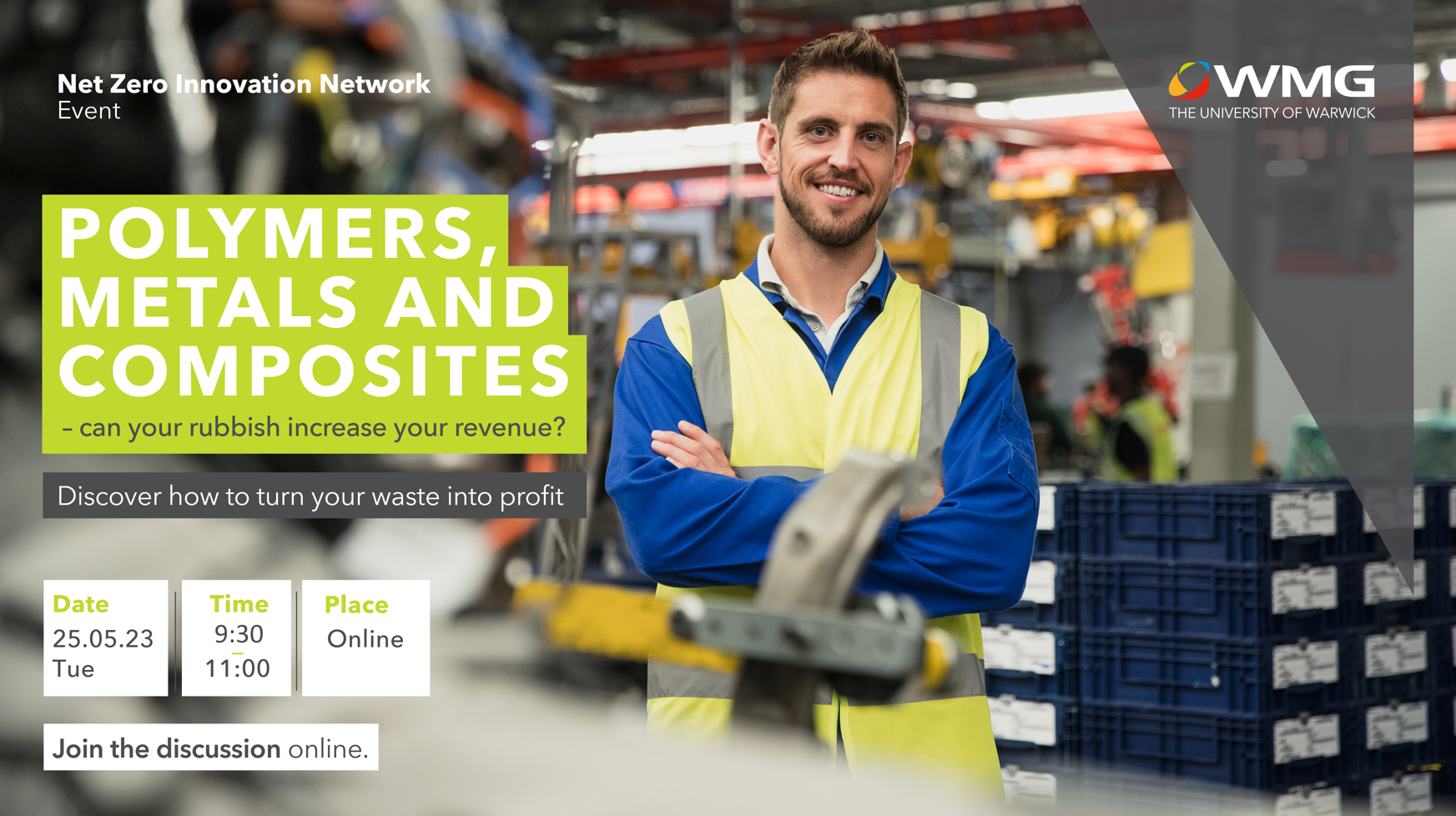 Innovation Projects
Discrete projects focused on sustainable manufacturing
Example projects include:
Product Carbon Footprint and Life Cycle Assessments

Waste reduction and Resource Utilisation

Road mapping to NetZero

Circular economy and end of life options

Sustainable materials
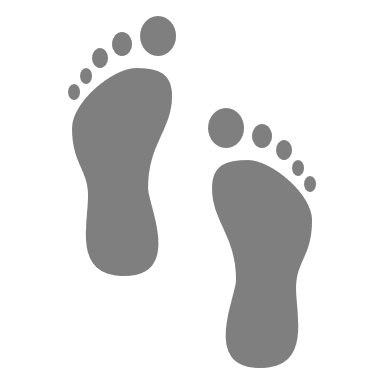 COHORTS
Small group of manufacturers
3-6 month programme with multiple engagements 
For those ready to introduce sustainable manufacturing practices to their businesses
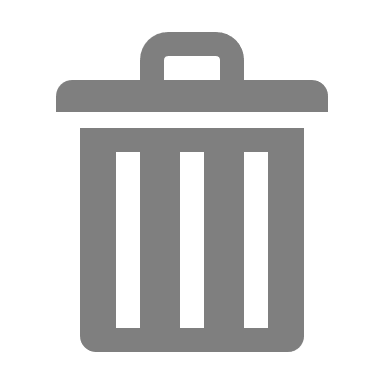 NZIN EVENTS
Quarterly interactive events
Knowledge transfer
For businesses at every stage of their sustainability journey
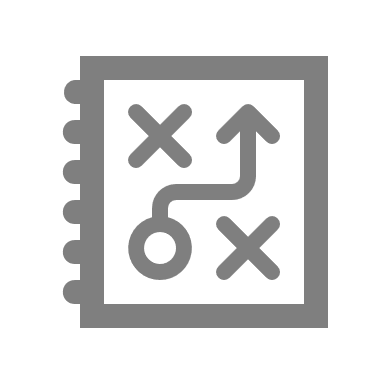 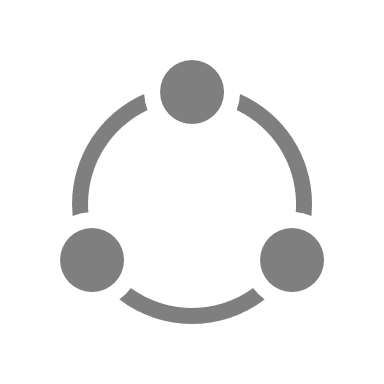 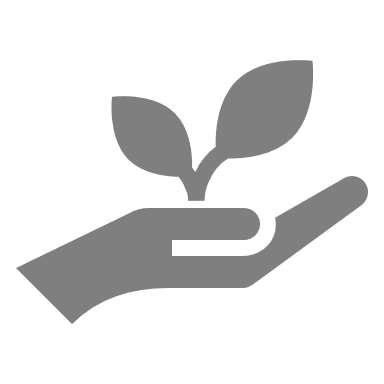 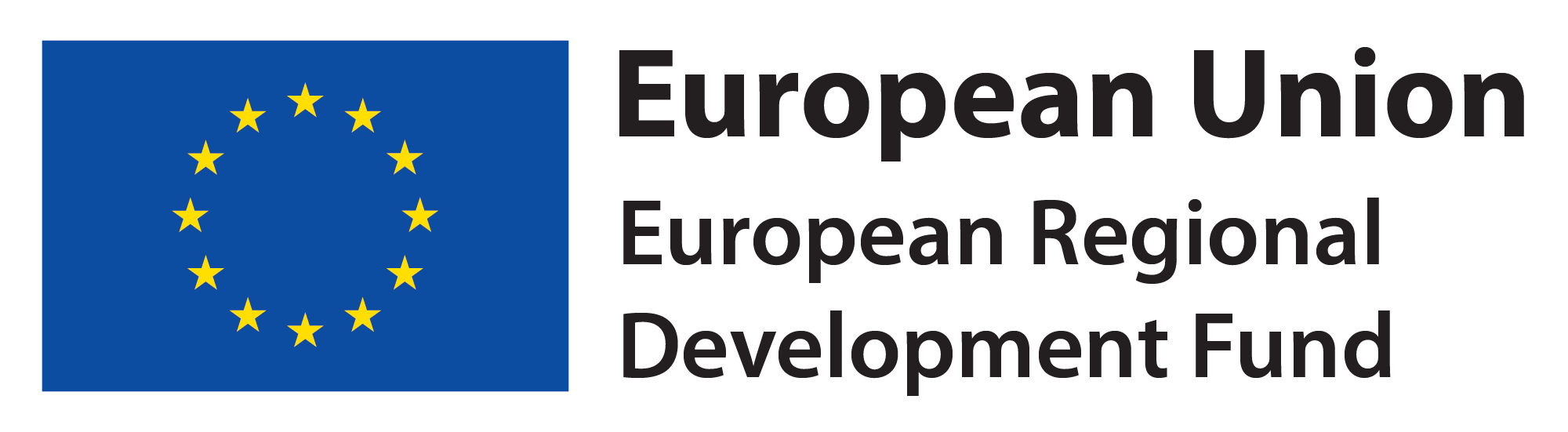 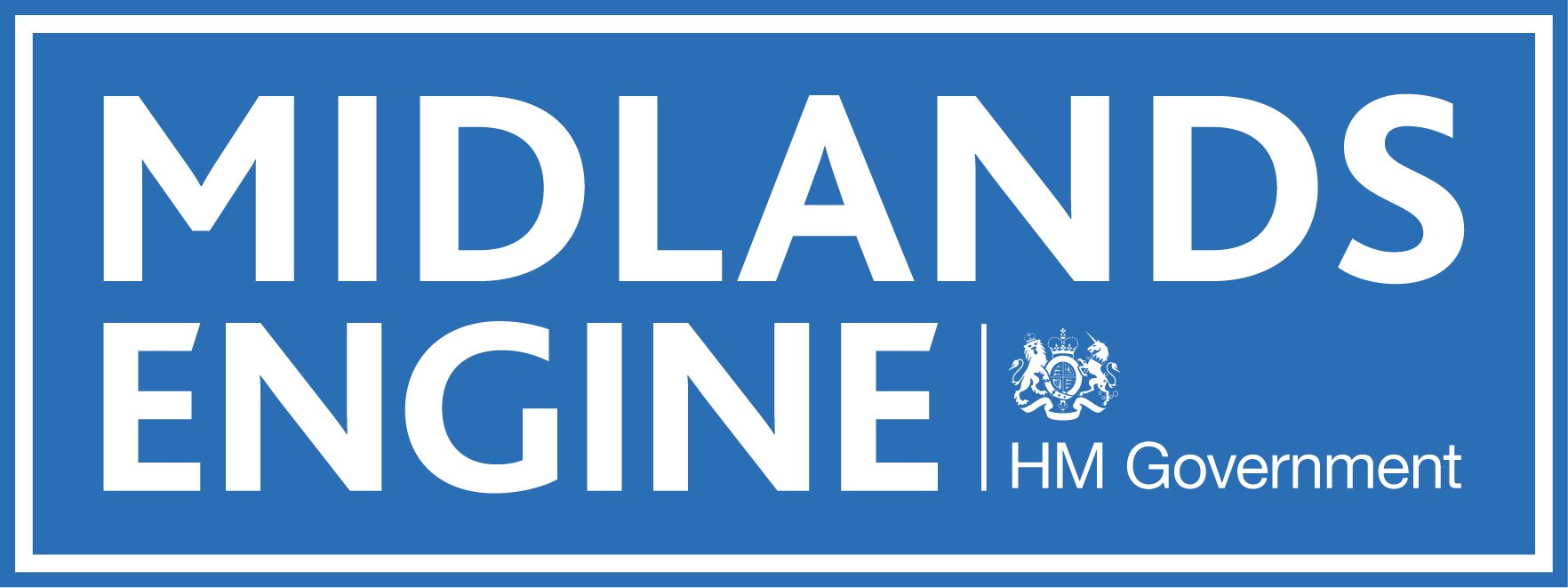 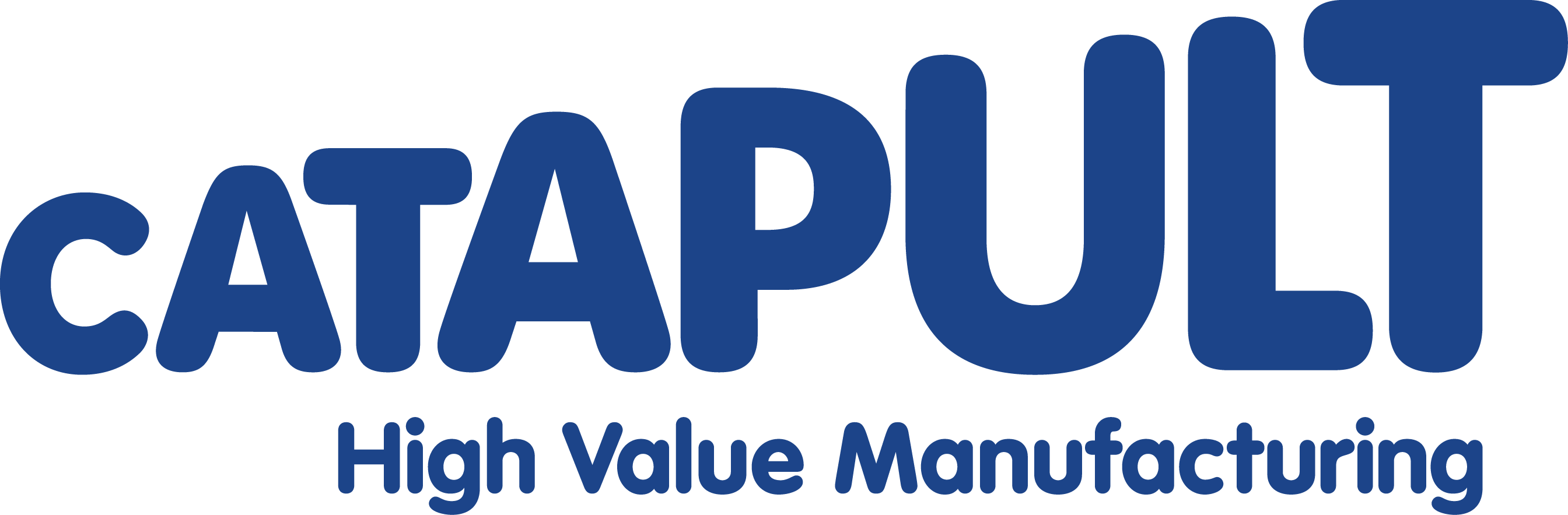 Business Energy Aid Toolkit
Coventry & Warwickshire   
Green Business Programme
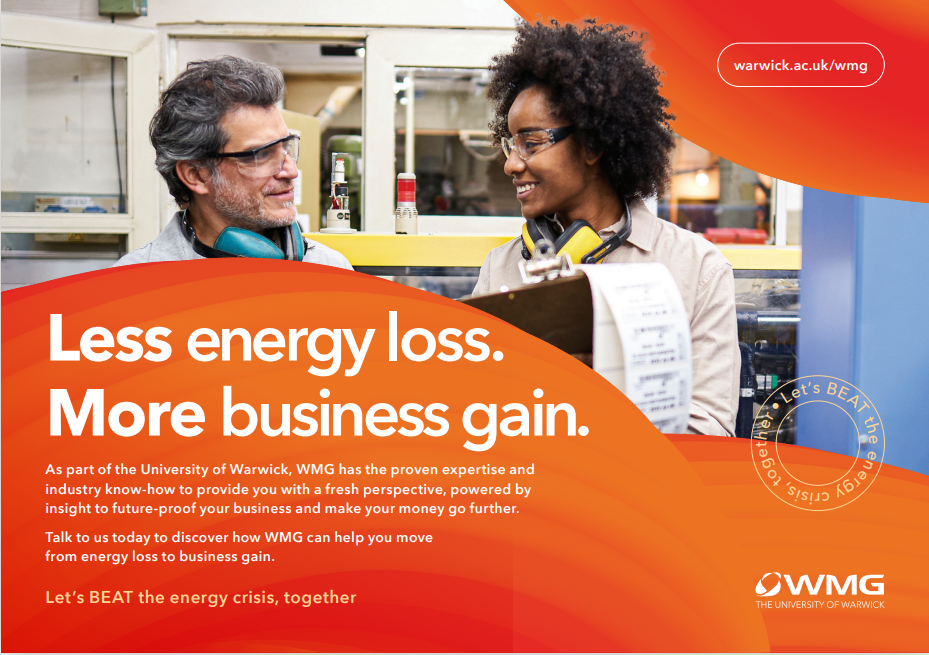 Are you a UK manufacturer that needs help reducing your consumption and energy bills?
We have created a Business Aid Energy Toolkit (BEAT) to help manufacturing SMEs reduce their energy usage and make significant savings.

The three SME manufacturers who were in the trial achieved energy reductions of up to 90% on individual machines and up to 46% across their production facilities.
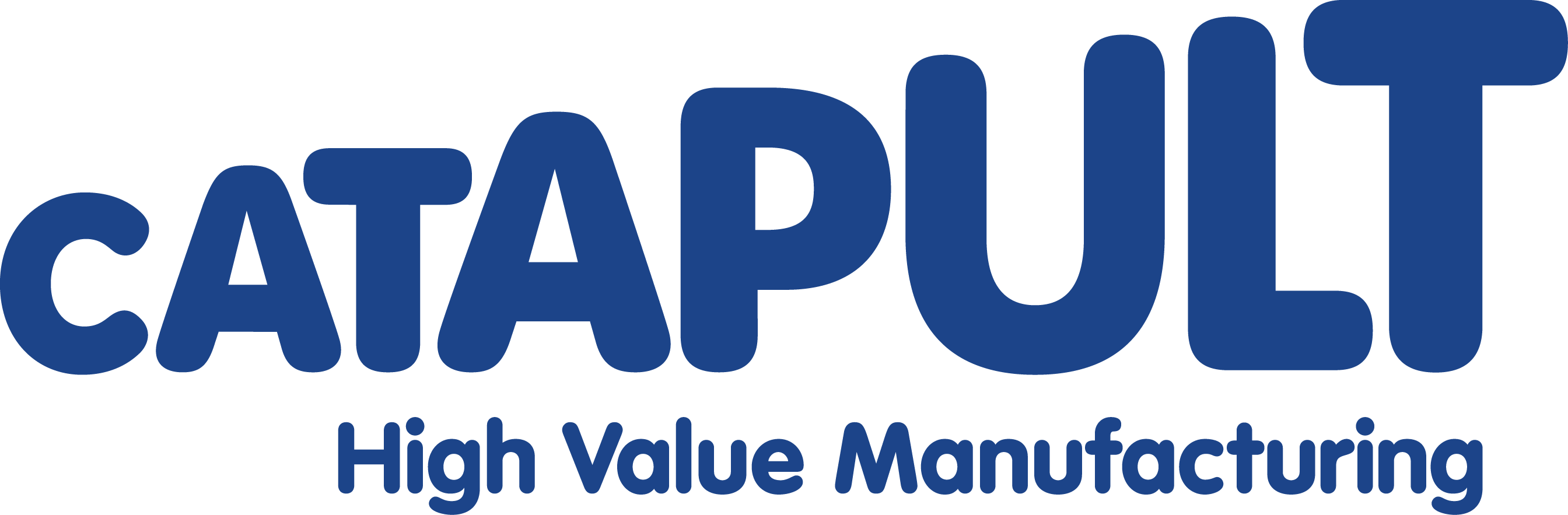 NET-ZERO INNOVATION PROJECTS
Coventry & Warwickshire   
Green Business Programme
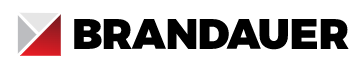 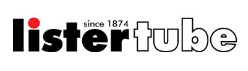 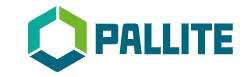 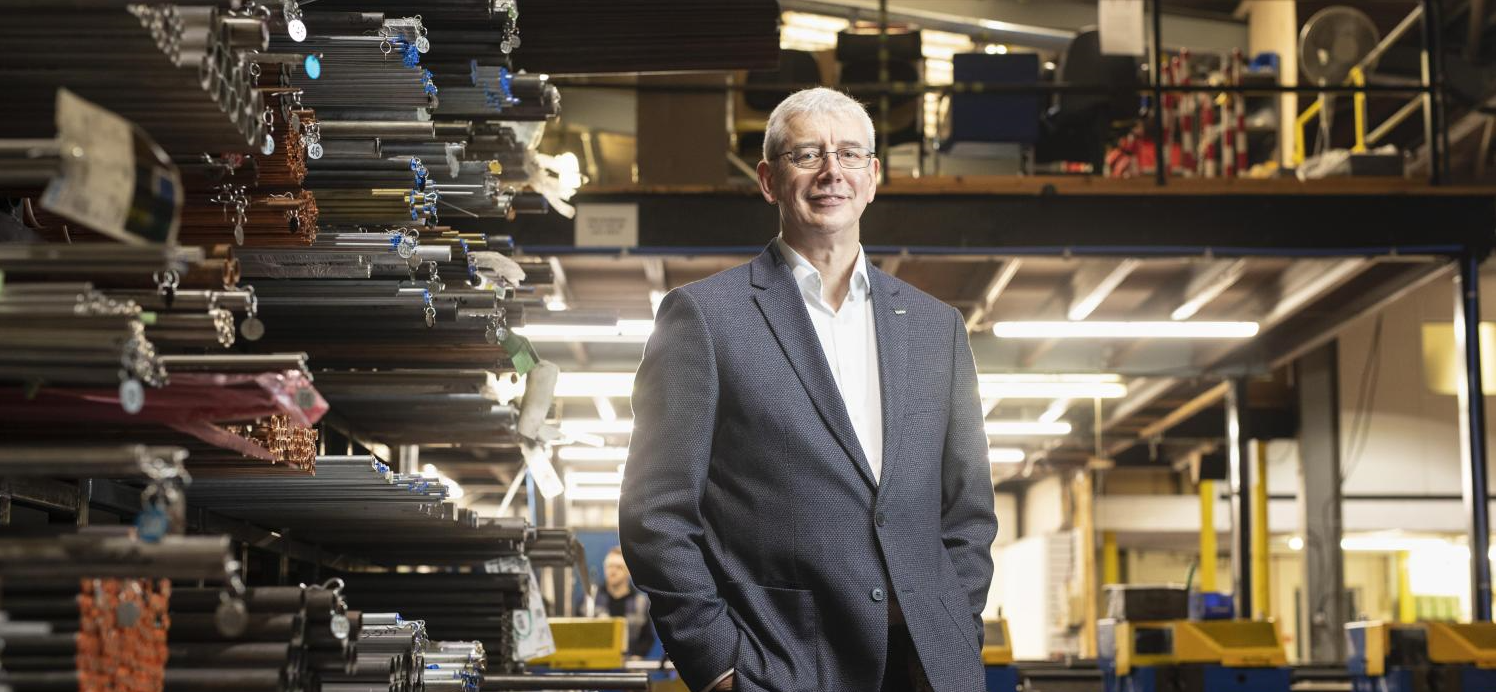 Brandeur wanted to minimise the environmental impact of their packaging. The calculations revealed that Brandauer’s packaging emissions across the company could be reduced by 61% (equivalent to 9.5 tonnes of CO2) and costs by 15% by using reusable pallets.
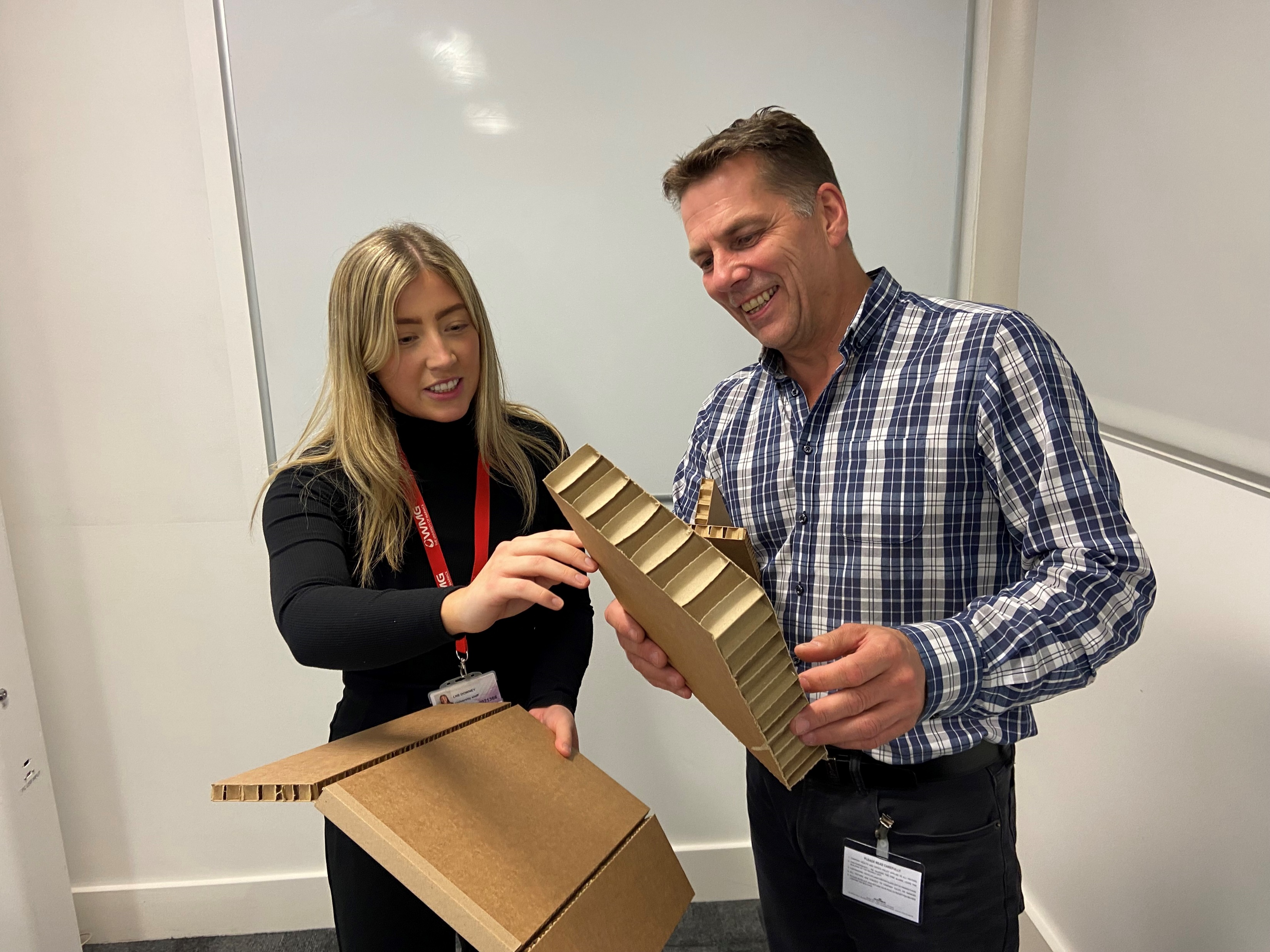 Featured in the Times, Lister Tube, Energy Value Stream Map. Short project that saw up to 90% energy savings on individual machines and 46% savings across the production facility
Alternative uses for offcuts project that saw a 60% reduction in total waste and £12,000 per month in additional revenue and two new products to market
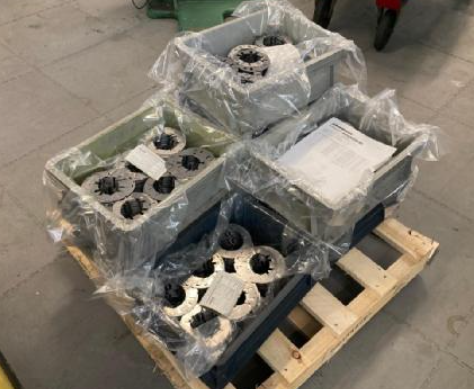 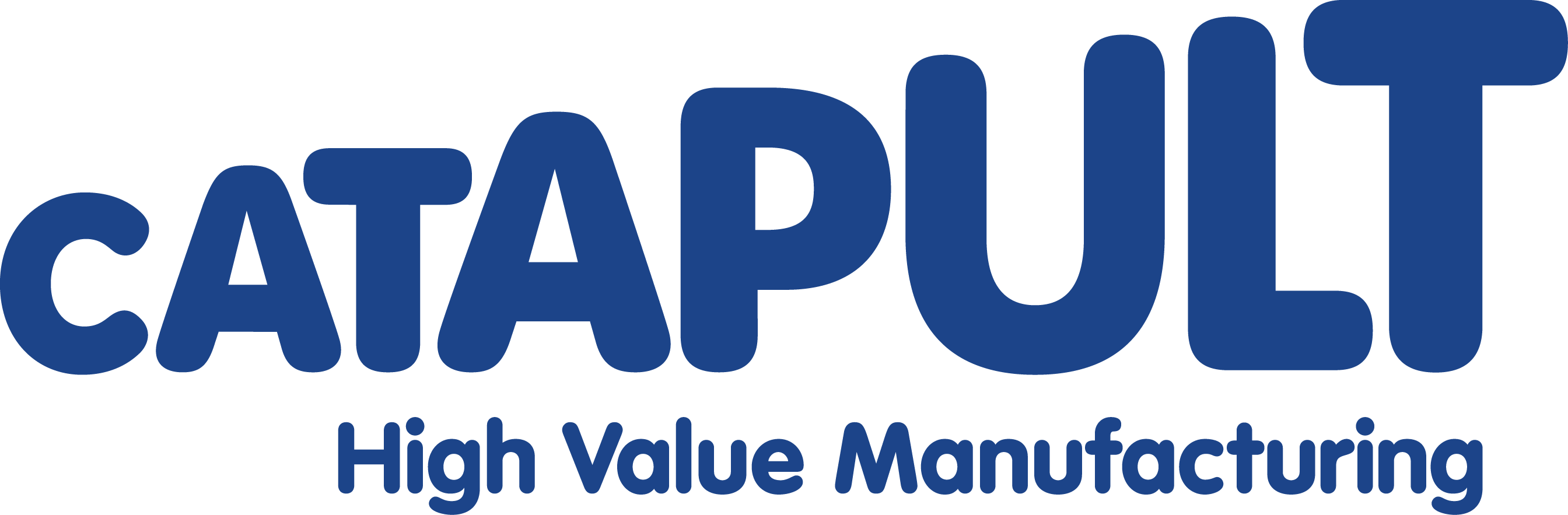 Coventry & Warwickshire   
Green Business Programme
How can I find out more?
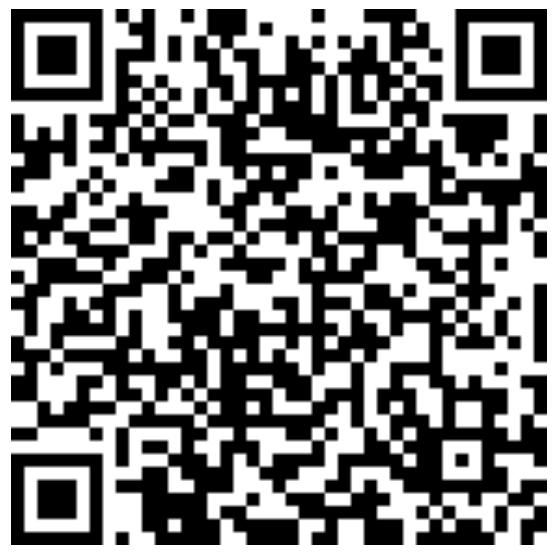 www.warwick.ac.uk/go/wmgsme
wmgsme@warwick.ac.uk
WMG business
@WMGbusiness
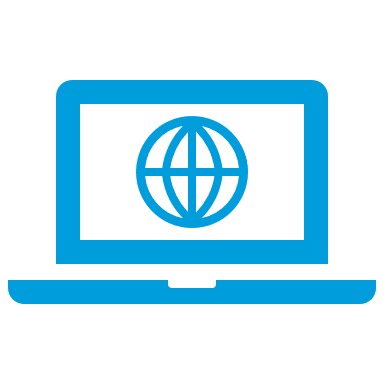 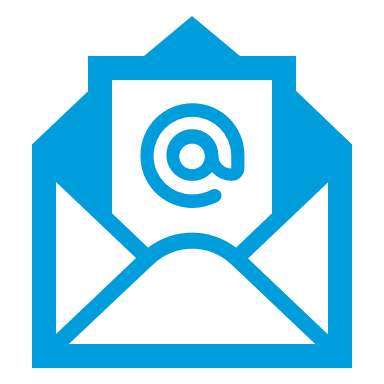 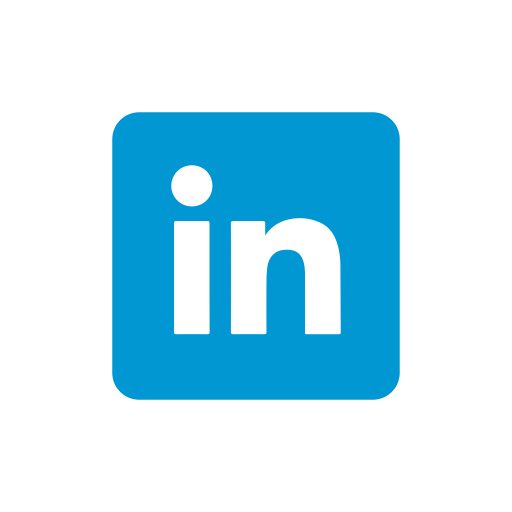 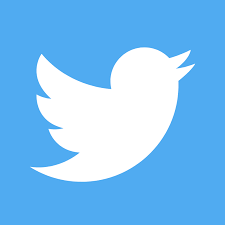